“A Picture is Worth A Thousand Words”
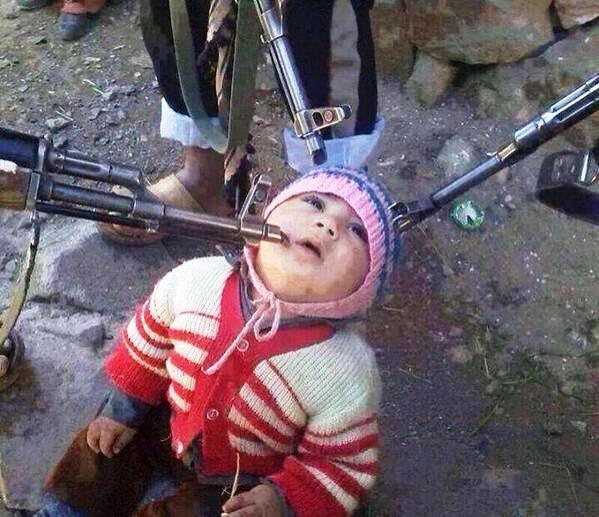 Lessons to Consider
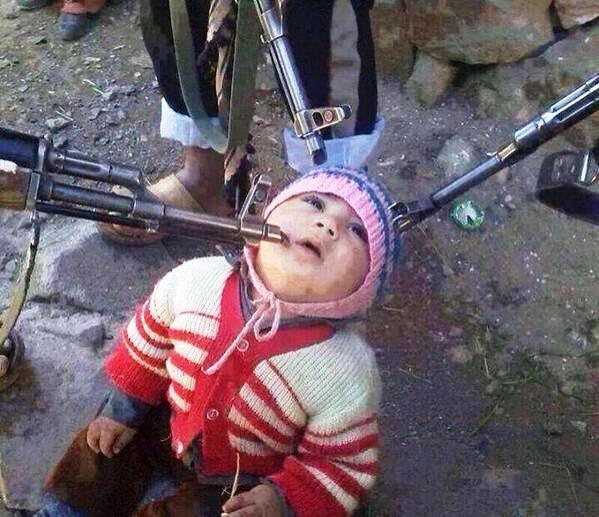 Innocency of Children
Rom.7:9, Matt.18:2-3
Jonah 4:11, Ezk.18:20
The Cruelty of Sin
1 Pet.5:8, Eph.4:17-19
Jam.3:13-18, 2Kg.8:12
“Criminals, Barbarians, Cursed, Injustice, Ignorant, Animals, Enemies of God, Idiots”
Lessons to Consider
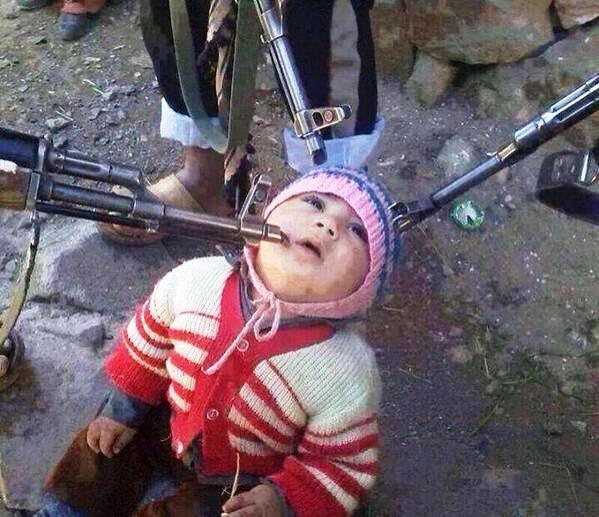 Righteous Anger
Eph.4:26-27, Mk.3:1-5
Exod.32:19
False Religion Blinds
Jn.16:2, Acts 26:9-10
Rom.10:1-3, 1Tim.1:12-16
Lessons to Consider
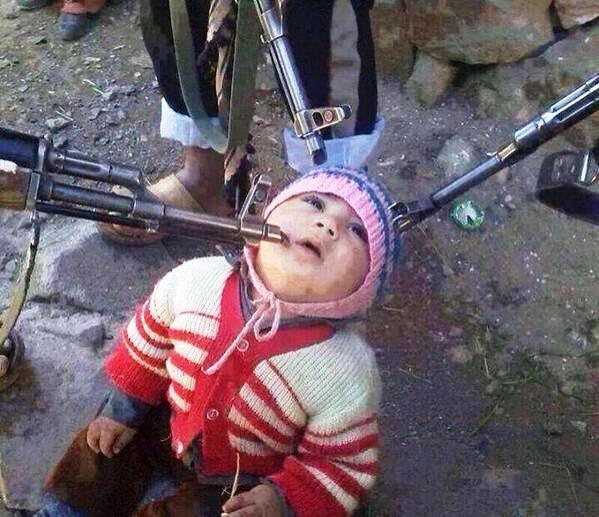 “Tough Guys” Will Fall
Prov.16:18,  Jam.4:6
Dan.3:30-33, 37
The Innocent Lamb of God
Jn.18:1-14, Matt.27:27-35
The Steps of Salvation
Hear the Gospel of Christ,  Acts 18:8
Believe in Jesus Christ,   Rom.5:1
Repent and Turn to God,  Luke 24:47
Confess Jesus Before Men,  Acts 8:37
Be Baptized for the Remission of Sins, Ac.2:38
        ---------------------------------
Be Thou Faithful Unto Death,  Rev.2:10
If Err From The Faith: Repent & Pray God  Ac.8:22